General Slide Deck
Wanneer je een presentatie geeft, kun je hier (algemene) slides over Medical Delta uithalen
Het slide deck bestaat uit verschillende hoofdstukken (zie secties) met soms meerdere opties voor eenzelfde slide.
Kies de slide die jij het beste vindt werken
Het is dus niet de bedoeling dat je dit slide deck integraal presenteert
Afbeeldingen
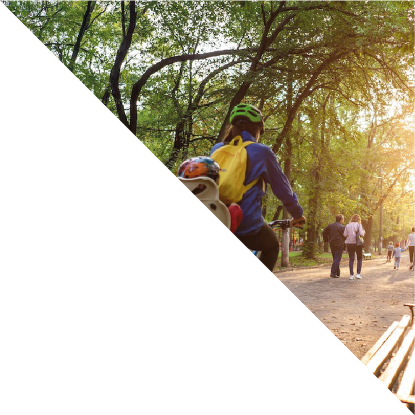 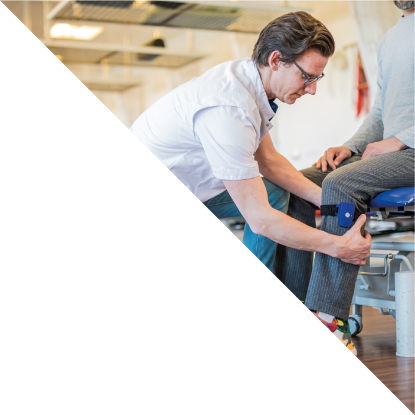 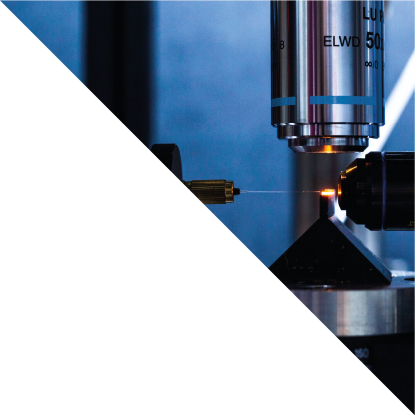 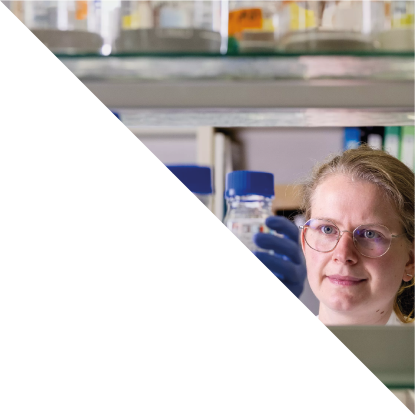 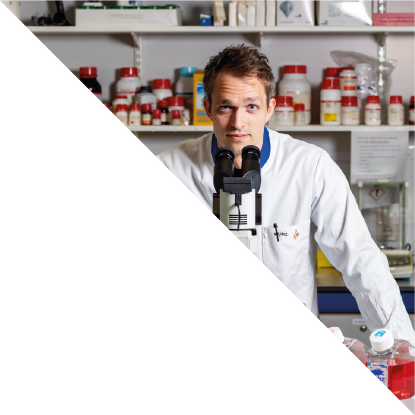 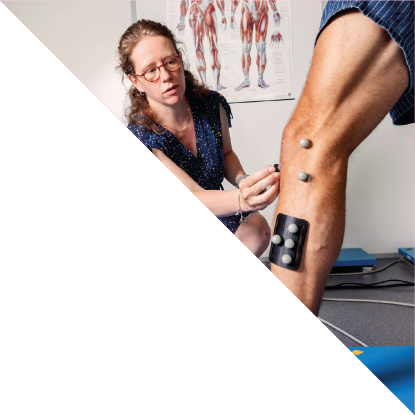 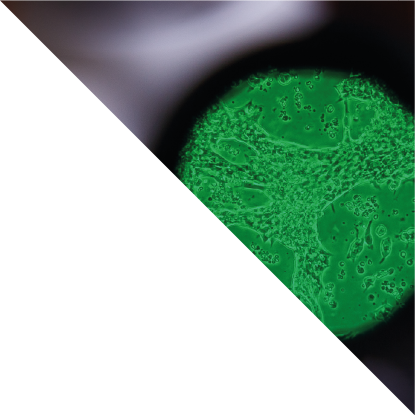 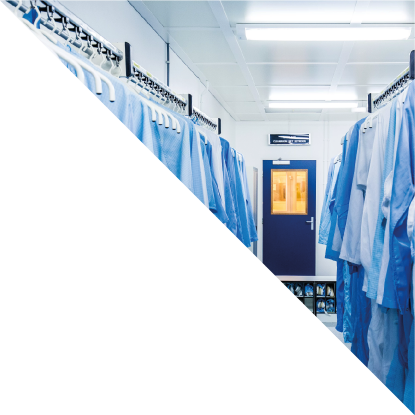 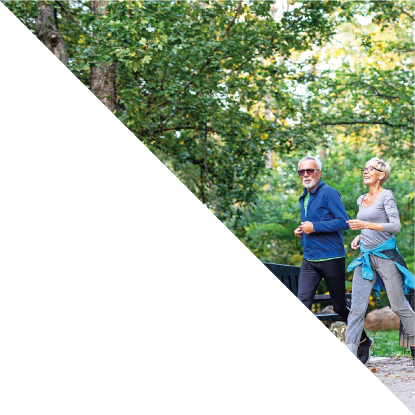 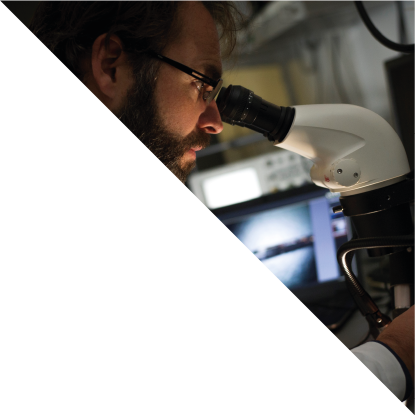 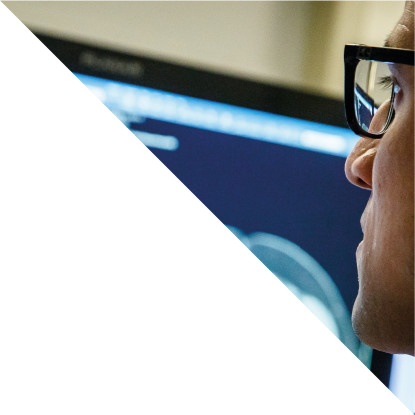 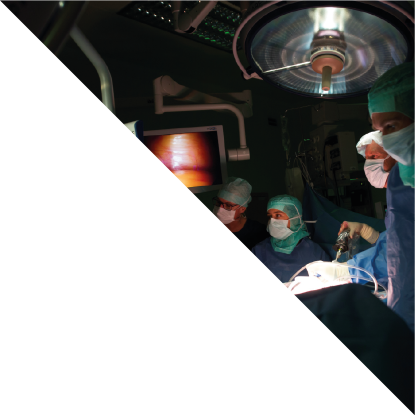 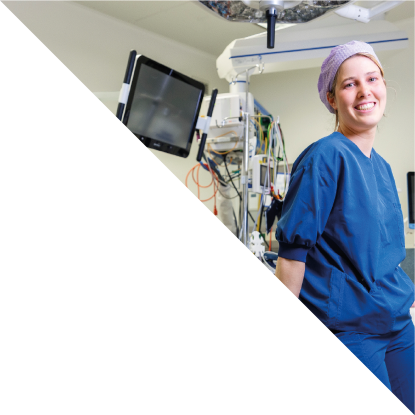 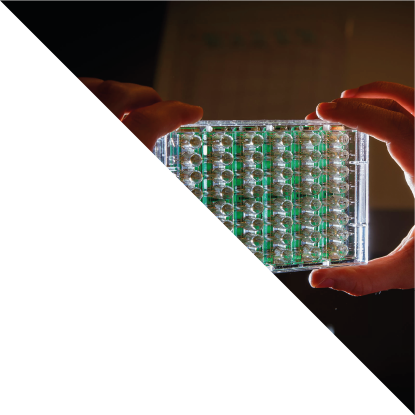 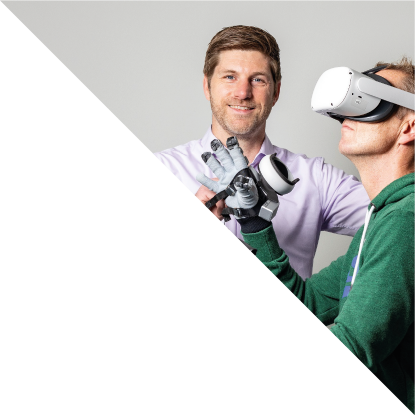 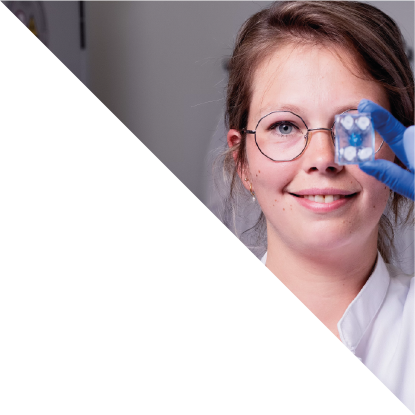 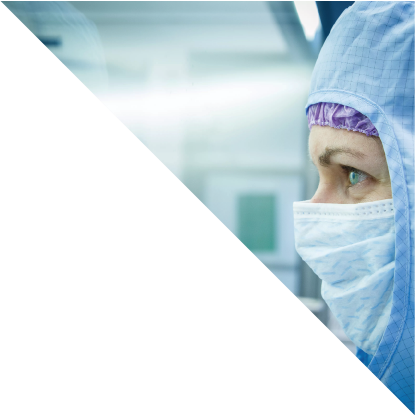 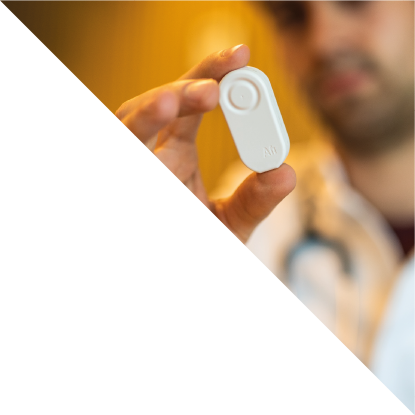 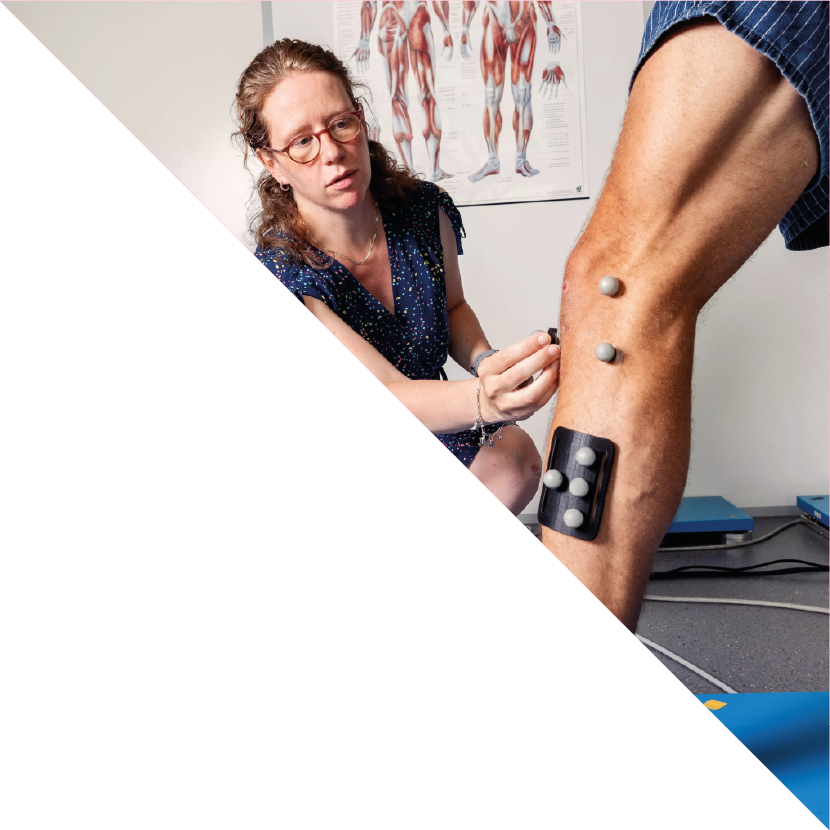 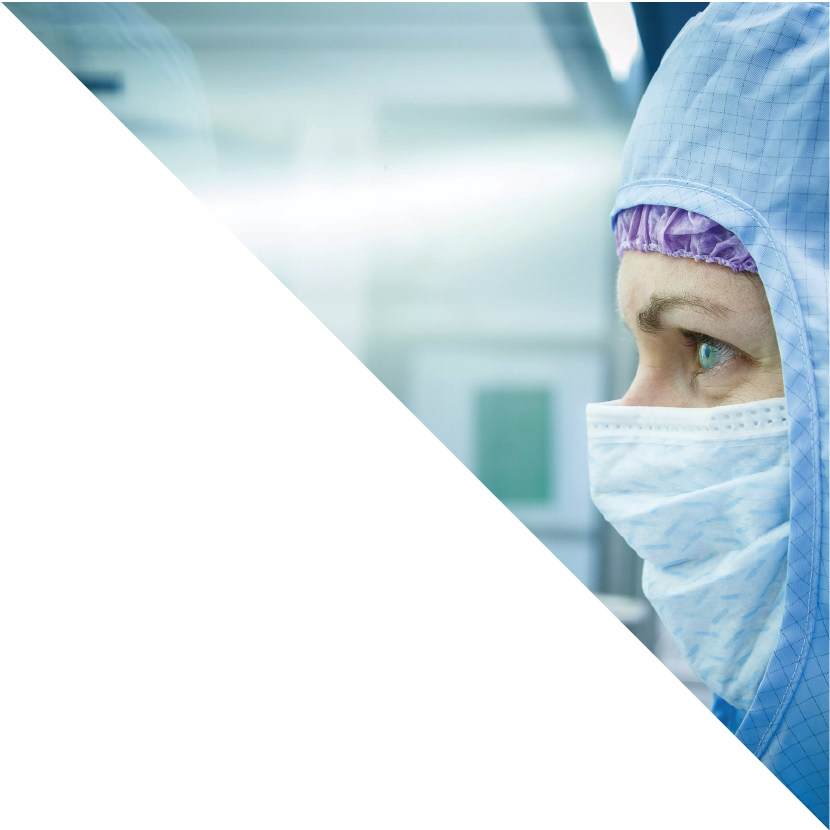 Medical Delta
Innovatieve oplossingen voor duurzame 
gezondheidszorg
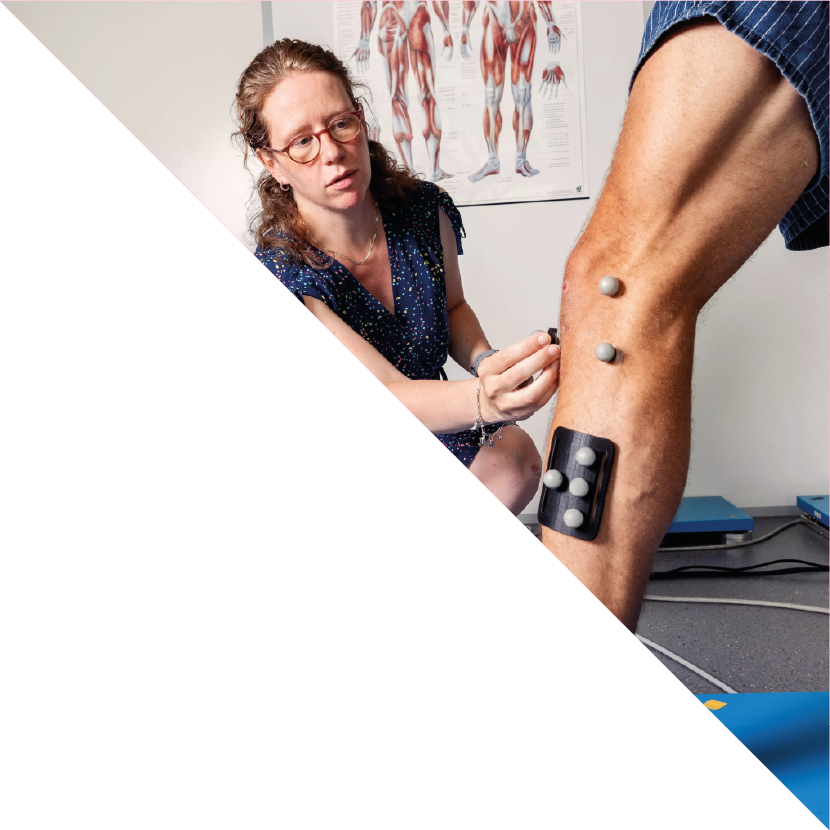 Medical Delta
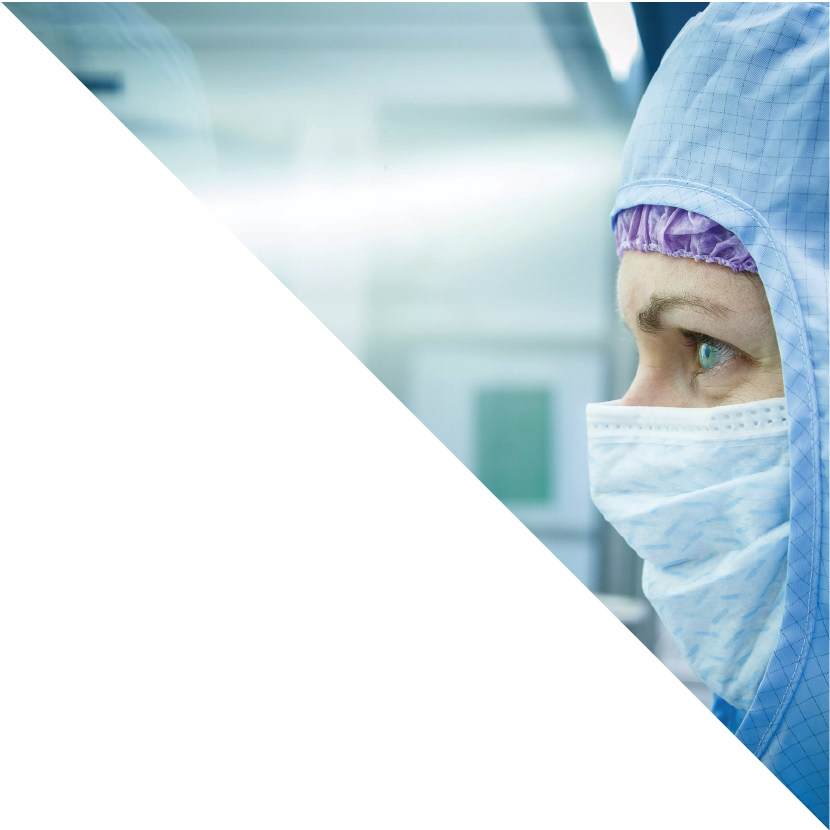 Innovatieve oplossingen voor duurzame 
gezondheidszorg
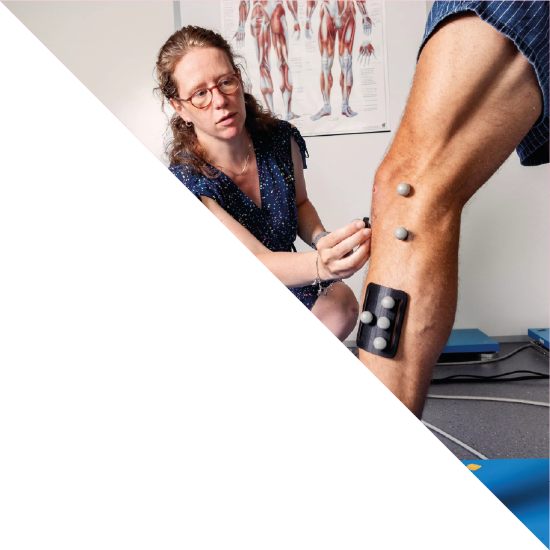 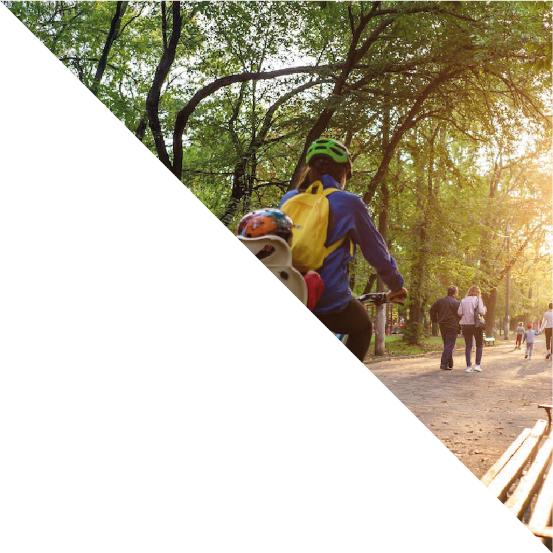 Missie
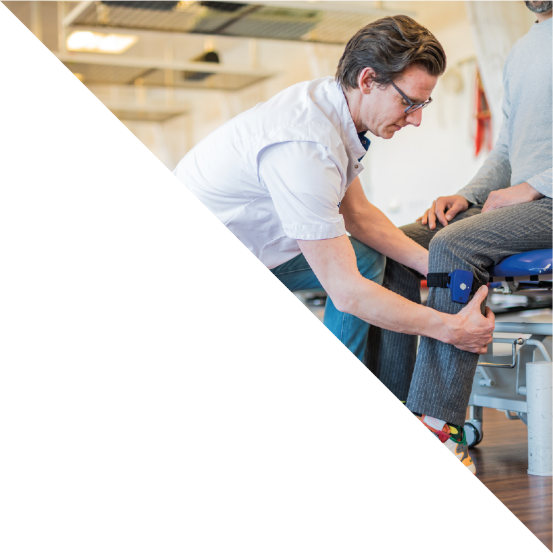 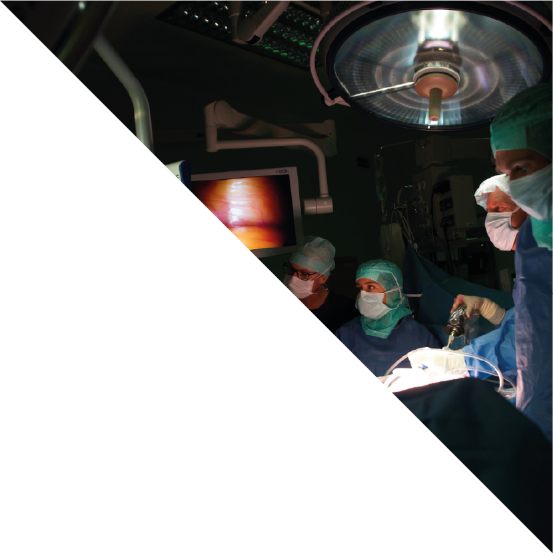 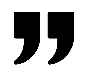 Het regionale samenwerkingsverband Medical Delta draagt met innovatieve en duurzame oplossingen bij aan het toegankelijk, bemensbaar en betaalbaar houden van de gezondheidszorg
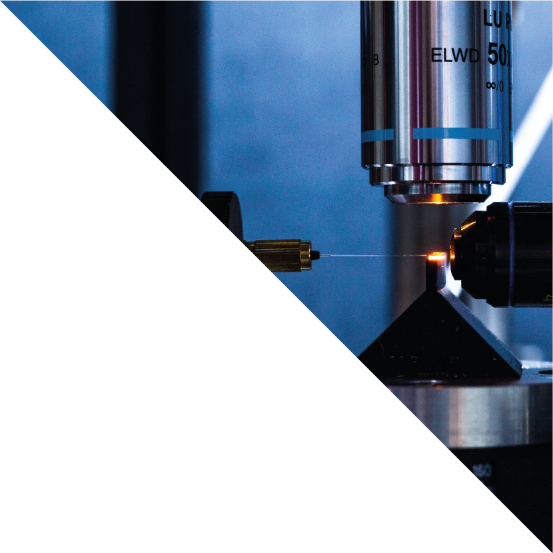 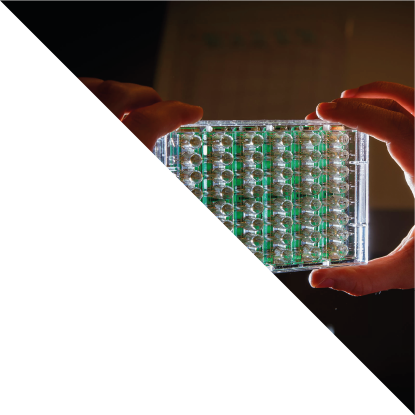 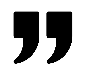 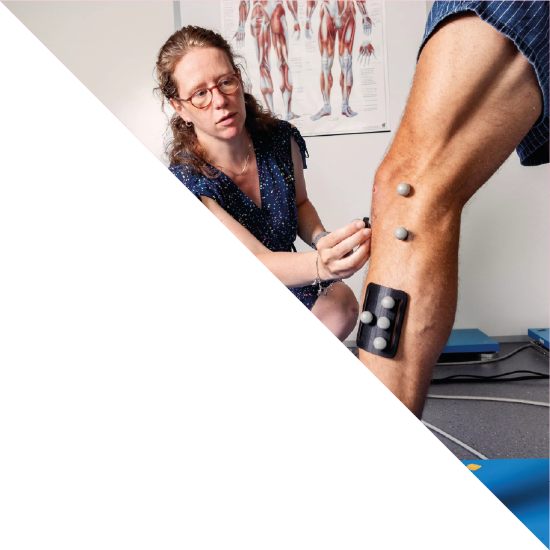 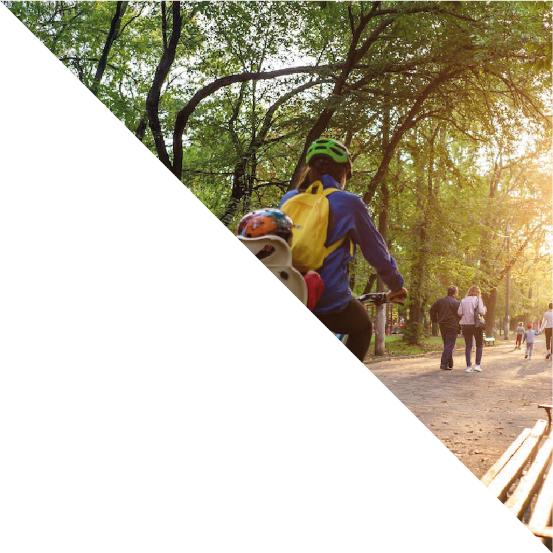 Visie
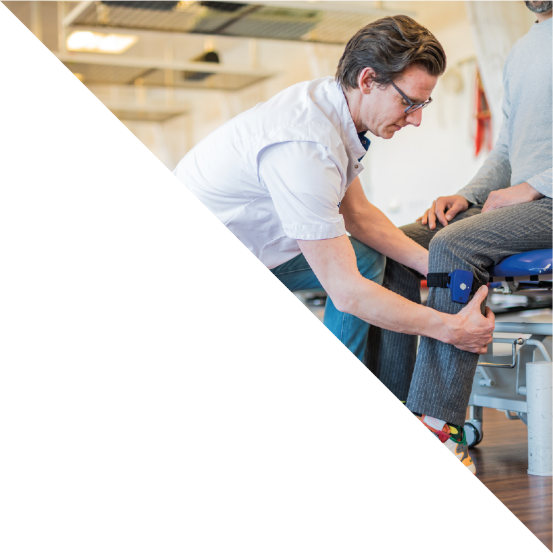 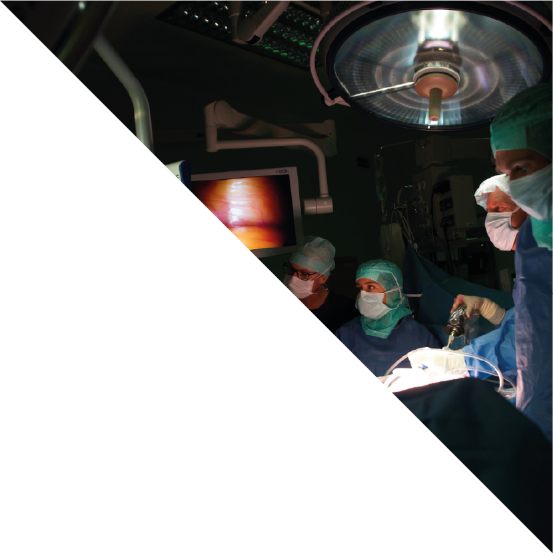 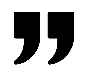 Om duurzame en innovatieve oplossingen in de gezondheidszorg te realiseren, hebben we in toenemende mate een transdisciplinaire aanpak nodig. Samenwerking is cruciaal om van fundamenteel onderzoek tot toepassing in de dagelijkse praktijk te komen.
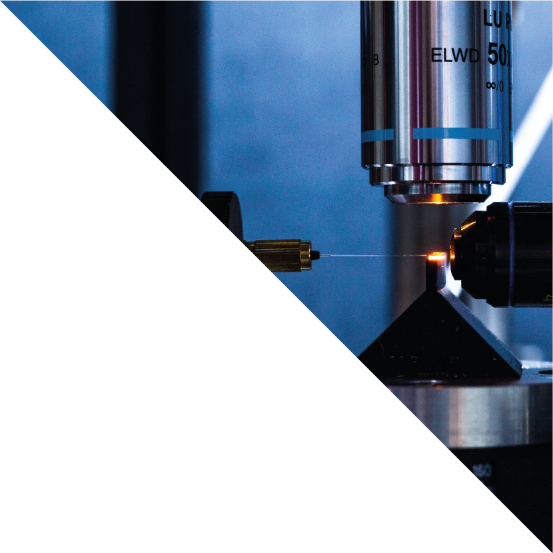 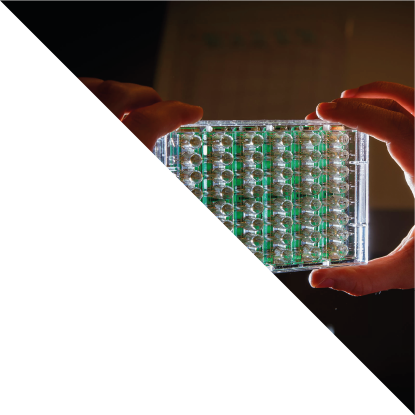 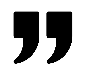 Medical Delta in het kort
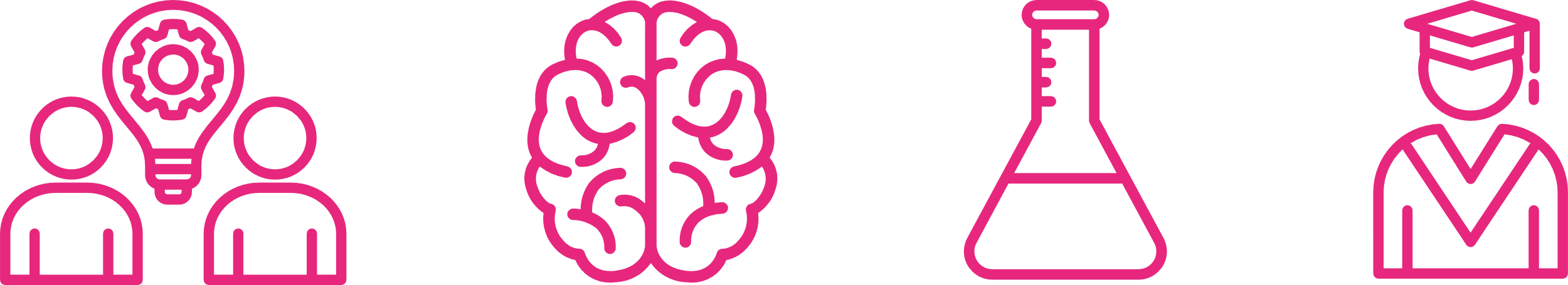 >1.000
Deelnemers
17
Programma’s
8
Living labs
40
Medical Delta
hoogleraren & lectoren
Ecosysteem voor gezondheid en innovatie in de deltaregio
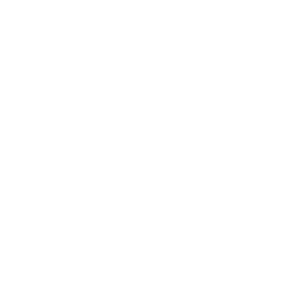 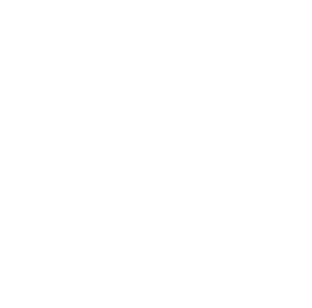 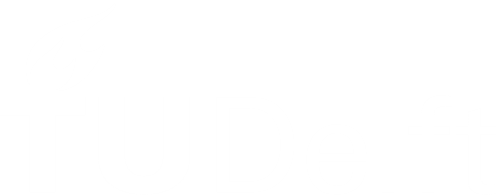 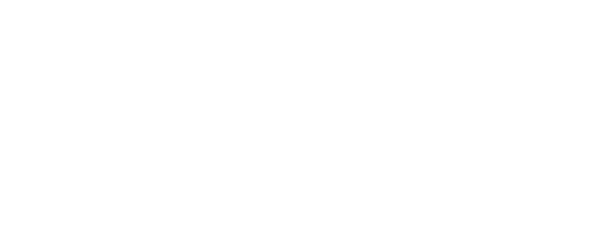 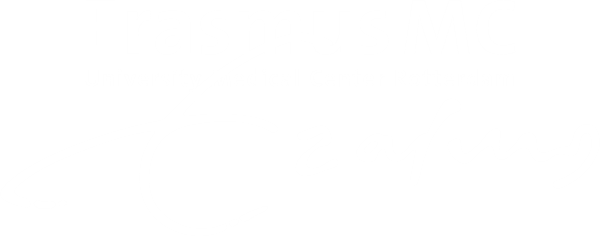 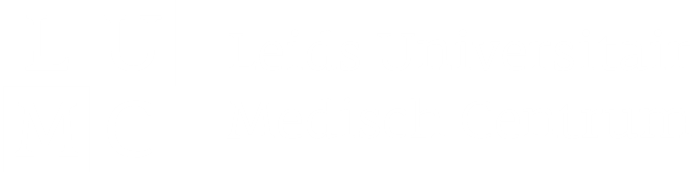 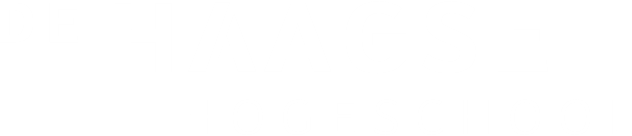 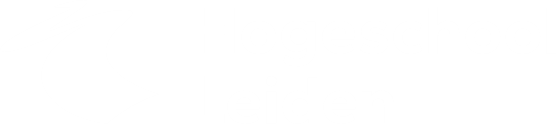 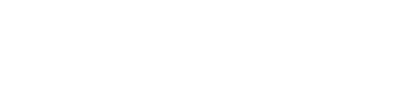 Medical Delta in het kort
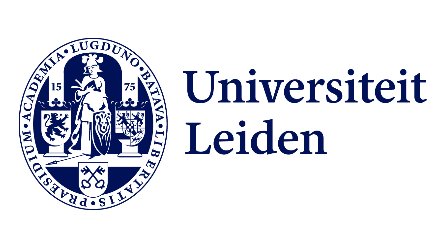 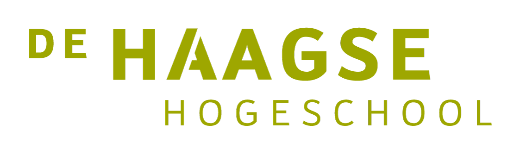 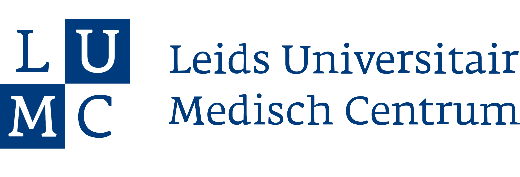 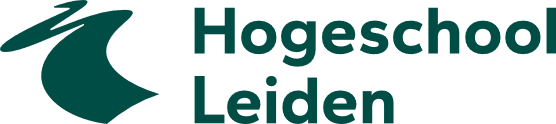 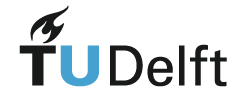 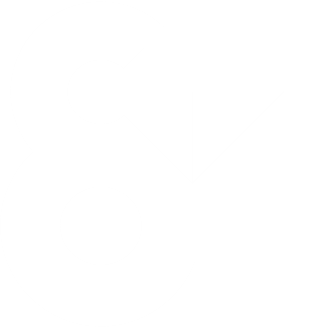 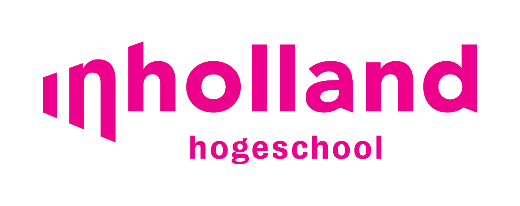 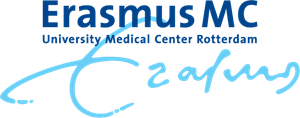 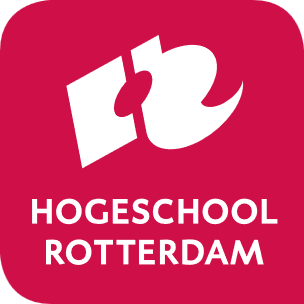 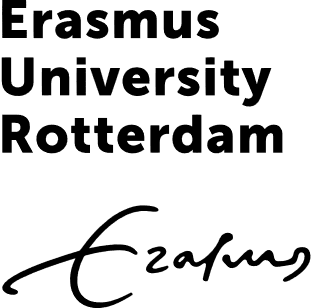 2009
2015
2019
2020
2024 e.v.
2006
Ruim 15 jaar gezondheid & innovatiesamenwerking in Zuid-Holland
Start door Univ Leiden, LUMC, TU Delft, Erasmus Univ Rotterdam, 
Erasmus MC
Overheden sluiten aan
Aansluiting hogescholen en opzet living labs
Start groot wetenschappelijk programma
Start nieuwe living labs
Start nieuwe transdisciplinaire
programmering
Kernwaarden
Transdisciplinair samenwerken
Oplossingsgericht
Wetenschappelijke basis
Co-creatie
Toekomstbestendig
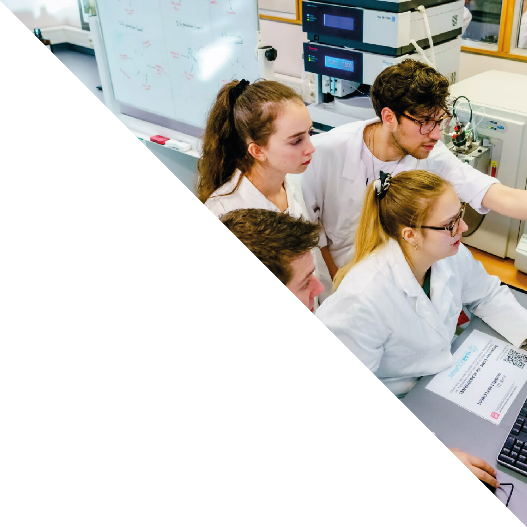 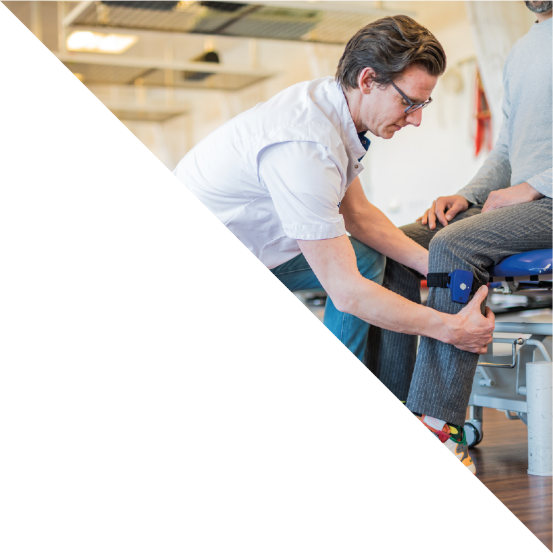 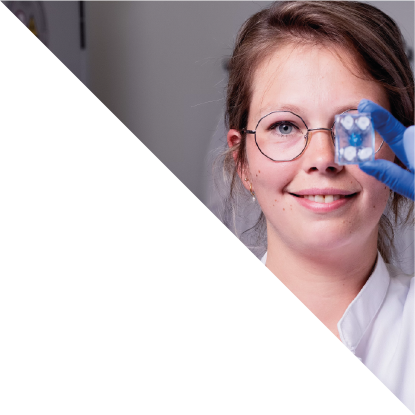 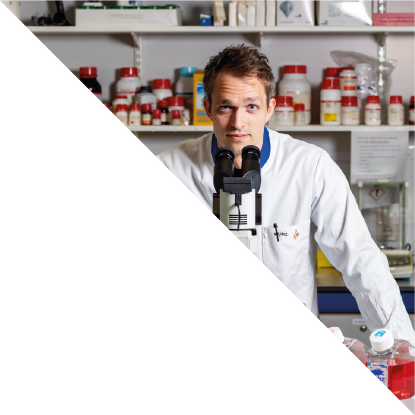 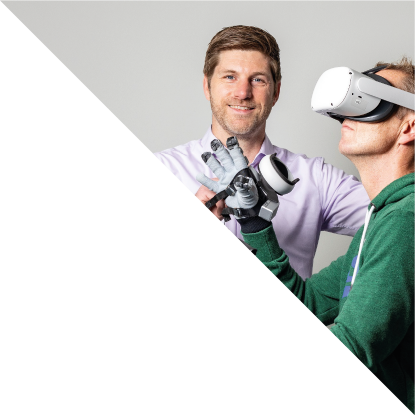 Samengebracht in vier ‘Societies’
Society ‘Zorg’
Society ‘Duurzaamheid 
& Vergroening’
Society ‘Preventie’
Society ‘Transformatie’
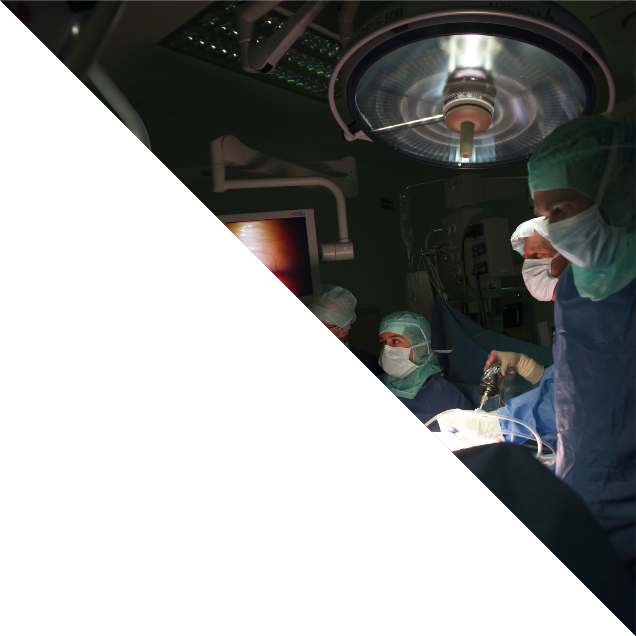 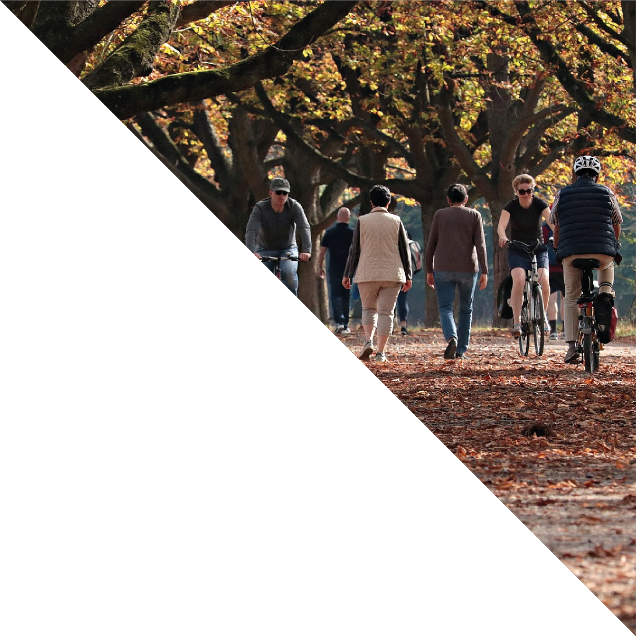 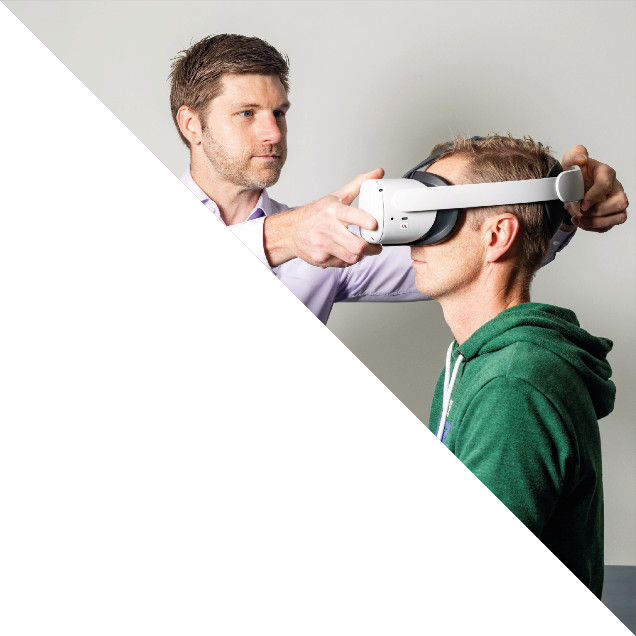 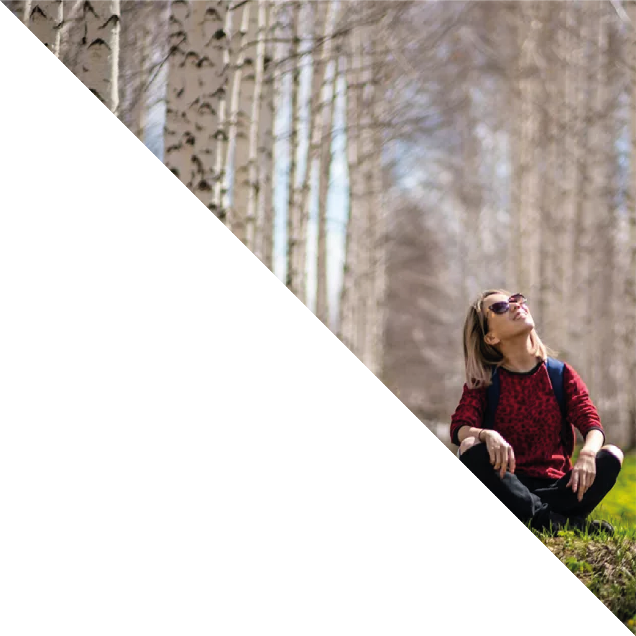 Dank voor je aandacht!
Voor meer informatie ga naar medicaldelta.nl